Inclusive Design Log (Transport) v2.2
Welcome to the Inclusive Design Log (Transport), which accompanies the Inclusive Design Toolkit (www.inclusivedesigntoolkit.com) section on the inclusive design of transport services (https://www.inclusivedesigntoolkit.com/transport_overview/). This log was produced by the University of Cambridge, Engineering Design Centre, as part of the DIGNITY project, funded by the European Union.

The next slide in this deck is called the PROJECT BOARD. This is like a visual table of contents for your project material, which can be used to navigate to the corresponding slides. Further instructions on navigating are given in the slide notes of the PROJECT BOARD, and online at www.inclusivedesigntoolkit.com/transport_log/.

Terms of use

This ‘Inclusive Design Log’ is not for resale. The University of Cambridge shall not be liable for any indirect or consequential damage, injury (whether loss of profit, loss of business, depletion of goodwill or otherwise), costs, expenses or other claims for consequential compensation whatsoever (howsoever caused) which arise out of or in connection with the use of this ‘Inclusive Design Log (Transport)’.
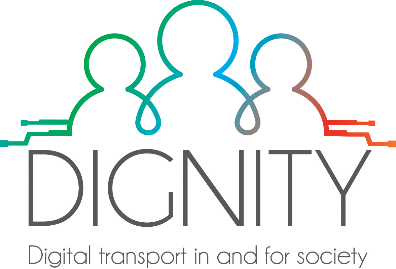 This project has received funding from the European Union’s Horizon 2020 research and innovation programme under grant agreement N°875542.
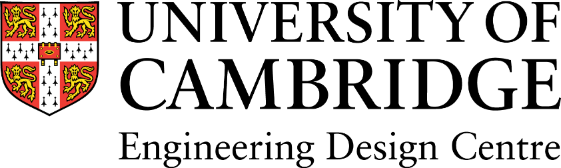 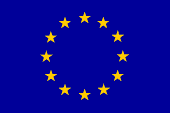 PROJECT
 BOARD
PROJECT BOARD
Navigate to a slide by right clicking on its thumbnail and choosing ‘go to slide’.
More detailed instructions are shown in the slide notes
and also online at http://www.inclusivedesigntoolkit.com/transport_log/
EXAMPLES
 BOARD
P B
Stakeholder map templates
[Speaker Notes: Navigation instructions

This slide is called the PROJECT BOARD, and it shows a summary of all your content for the project. The PROJECT BOARD makes extensive use of slide zooms, which is a new kind of navigation feature introduced in PowerPoint 365, and 2019 onwards.

A slide zoom is a thumbnail picture of a slide, which automatically updates itself whenever the corresponding slides are updated. 

Furthermore, you can navigate to the corresponding slide by right clicking on the thumbnail and choosing go to slide.

Once you have navigated to a slide, you can get back by right clicking on the thumbnail of the PROJECT BOARD and choosing go to slide. This is the topmost of the two thumbnails just off each slide on the top left.

If you are in Presenter mode, then all of the navigations can be performed by just left clicking on the objects.

Creating new slides for your project
To create a new slide for additional project content, simply duplicate one of the existing slides, update the slide title that runs along the top of the slide, and delete everything else on the slide except for the vertical coloured stripe, and the thumbnails of the project and example boards. To add your new slide to the project board, go to project board and then either:
Click ‘Insert’, then ‘Zoom’ and then ‘Slide zoom’. Choose the slide(s) that you want to insert thumbnails for, and then click ‘Insert’.
Drag the slides from the ‘thumbnail pane’ on the left hand side, and drop them onto the project board.

Once you have added a thumbnail, you might like to change its outline colour and line thickness to match the other thumbnails. You can do this by selecting the thumbnail, choosing ‘Format > Zoom border’, and then changing the Colour to Black and the Weight to 1.  

The next slide is the EXAMPLES BOARD, which shows examples for the different activities.

More detailed instructions are also available at https://inclusivedesigntoolkit.com/transport_log/]
PROJECT
 BOARD
EXAMPLES BOARD
Navigate to these slides by right clicking on the thumbnail and choosing ‘go to slide’.
More detailed instructions are shown in the slide notes
and also online at http://www.inclusivedesigntoolkit.com/transport_log/
E B
EXAMPLES
 BOARD
Find out more about the DIGNITY pilot projects at https://www.dignity-project.eu/wp-content/uploads/2022/07/Dignity-Deliverable-3.3-final.pdf
[Speaker Notes: Basic instructions

This slide is called the EXAMPLES BOARD, and it shows examples for all of the activities within the wheel. Similar to the PROJECT BOARD, all of the thumbnails on the EXAMPLES BOARD are ‘slide zooms’, so you can navigate to the corresponding slide by right clicking on the thumbnail and choosing ‘go to slide’. 

Once you have navigated to a slide, you can get back by right clicking on the thumbnail of the EXAMPLES BOARD and choosing go to slide. This is the second of the two thumbnails just off each slide on the top left.]
PROJECT
 BOARD
Project aims, objectives & scope

Insert your text here
EXAMPLES
 BOARD
Project risks & unknowns

Insert your text here
Project plan, deliverables, timescales

Insert your text here
Project costs & benefits

Insert your text here
Refine project proposition
?
[Speaker Notes: Further guidance for this activity is available at:
https://www.inclusivedesigntoolkit.com/transport_manage/#proposition
WINDOWS users can hold down CTRL and click on the help icon in the bottom left-hand corner of the slide.]
PROJECT
 BOARD
Summary of Explore (Problem statement)

Insert your text here (if a problem statement is available)
Summary of Create
(Proposed solutions)

Insert your text here (if any proposed solutions are available)
Summary of Evaluate(Evidence so far)

Insert your text here (if any evidence is available)
EXAMPLES
 BOARD
Summarise & agree next steps
Summary of Manage 
(Next steps)

Insert your text here (if the next steps have been decided)
?
[Speaker Notes: Further guidance for this activity is available at:
https://www.inclusivedesigntoolkit.com/transport_manage/#steps	
WINDOWS users can hold down CTRL and click on the help icon in the bottom left-hand corner of the slide.]
PROJECT
 BOARD
EXAMPLES
 BOARD
Explore stakeholders & context
?
[Speaker Notes: Further guidance for this activity is available at:
https://www.inclusivedesigntoolkit.com/transport_explore/#stake
WINDOWS users can hold down CTRL and click on the help icon in the bottom left-hand corner of the slide.]
PROJECT
 BOARD
Transport services template stakeholder map
Equipment suppliers
Bus / Train manufacturers
Ticket machine suppliers
Expand and modify this list!
EXAMPLES
 BOARD
Staff groups
Drivers
Ticket sellers
App developers
Trade unions
Expand and modify this list!
User groups
Commuters
Leisure travellers
Expand and modify this list!
Service providers
Bus services
Train services
Websites
Expand and modify this list!
User charities and other organisations
Relevant charities
User advocacy groups
Expand and modify this list!
Explore stakeholders & context
Infrastructure providers
Stations / Bus stops
Railways
Expand and modify this list!
Policy and regulation
Local level		National level		EU / UN level		Expand and modify this list!
?
[Speaker Notes: Further guidance for this activity is available at:
https://www.inclusivedesigntoolkit.com/transport_explore/#stake
WINDOWS users can hold down CTRL and click on the help icon in the bottom left-hand corner of the slide.]
PROJECT
 BOARD
Stakeholder influence (blank template)
Low Interest and High Influence (satisfy)
text
High Interest and High Influence (manage)
text
EXAMPLES
 BOARD
Explore stakeholders & context
Low Interest and Low Influence (monitor)
text
High Interest and Low Influence (inform)
text
?
[Speaker Notes: Further guidance for this activity is available at:
https://www.inclusivedesigntoolkit.com/transport_explore/#stake
WINDOWS users can hold down CTRL and click on the help icon in the bottom left-hand corner of the slide.]
PROJECT
 BOARD
EXAMPLES
 BOARD
Engage with users
?
[Speaker Notes: Further guidance for this activity is available at:
https://www.inclusivedesigntoolkit.com/transport_explore/#engage
WINDOWS users can hold down CTRL and click on the help icon in the bottom left-hand corner of the slide.]
PROJECT
 BOARD
EXAMPLES
 BOARD
Understand user diversity
?
[Speaker Notes: Further guidance for this activity is available at:
https://www.inclusivedesigntoolkit.com/transport_explore/#diversity
WINDOWS users can hold down CTRL and click on the help icon in the bottom left-hand corner of the slide.]
PROJECT
 BOARD
EXAMPLES
 BOARD
Examine user journeys
?
[Speaker Notes: Further guidance for this activity is available at:
https://www.inclusivedesigntoolkit.com/transport_explore/#journey
WINDOWS users can hold down CTRL and click on the help icon in the bottom left-hand corner of the slide.]
PROJECT
 BOARD
Wants
Needs
EXAMPLES
 BOARD
Capture wants & needs
?
[Speaker Notes: Further guidance for this activity is available at:
https://www.inclusivedesigntoolkit.com/transport_explore/#needs
WINDOWS users can hold down CTRL and click on the help icon in the bottom left-hand corner of the slide.]
PROJECT
 BOARD
EXAMPLES
 BOARD
Involve users
?
[Speaker Notes: Further guidance for this activity is available at:
https://www.inclusivedesigntoolkit.com/transport_create/#involve_users
WINDOWS users can hold down CTRL and click on the help icon in the bottom left-hand corner of the slide.]
PROJECT
 BOARD
EXAMPLES
 BOARD
Involve other stakeholders
?
[Speaker Notes: Further guidance for this activity is available at:
https://www.inclusivedesigntoolkit.com/transport_create/#involve_providers
WINDOWS users can hold down CTRL and click on the help icon in the bottom left-hand corner of the slide.]
PROJECT
 BOARD
EXAMPLES
 BOARD
Stimulate ideas
?
[Speaker Notes: Further guidance for this activity is available at:
https://www.inclusivedesigntoolkit.com/transport_create/#stimulate
WINDOWS users can hold down CTRL and click on the help icon in the bottom left-hand corner of the slide.]
PROJECT
 BOARD
EXAMPLES
 BOARD
Develop & refine ideas
?
[Speaker Notes: Further guidance for this activity is available at:
https://www.inclusivedesigntoolkit.com/transport_create/#develop_ideas
WINDOWS users can hold down CTRL and click on the help icon in the bottom left-hand corner of the slide.]
PROJECT
 BOARD
EXAMPLES
 BOARD
Make storyboards or prototypes
?
[Speaker Notes: Further guidance for this activity is available at:
https://www.inclusivedesigntoolkit.com/transport_create/#storyboards
WINDOWS users can hold down CTRL and click on the help icon in the bottom left-hand corner of the slide.]
PROJECT
 BOARD
EXAMPLES
 BOARD
Agree success criteria
?
[Speaker Notes: Further guidance for this activity is available at:
https://www.inclusivedesigntoolkit.com/transport_evaluate/#criteria
WINDOWS users can hold down CTRL and click on the help icon in the bottom left-hand corner of the slide.]
PROJECT
 BOARD
EXAMPLES
 BOARD
Gather user feedback
?
[Speaker Notes: Further guidance for this activity is available at:
https://www.inclusivedesigntoolkit.com/transport_evaluate/#user_feedback
WINDOWS users can hold down CTRL and click on the help icon in the bottom left-hand corner of the slide.]
PROJECT
 BOARD
EXAMPLES
 BOARD
Gather expert feedback
?
[Speaker Notes: Further guidance for this activity is available at:
https://www.inclusivedesigntoolkit.com/transport_evaluate/#expert_feedback
WINDOWS users can hold down CTRL and click on the help icon in the bottom left-hand corner of the slide.]
PROJECT
 BOARD
EXAMPLES
 BOARD
Estimate exclusion
?
[Speaker Notes: Further guidance for this activity is available at:
https://www.inclusivedesigntoolkit.com/transport_evaluate/#exclusion
WINDOWS users can hold down CTRL and click on the help icon in the bottom left-hand corner of the slide.]
PROJECT
 BOARD
Concept name:                                                  Benchmark for evaluation:
CFO (Financial)
CTO (Technical)
COO (Operations)
CMO (Marketing / User perspective)
CSO (Sustainability)
EXAMPLES
 BOARD
The most significant ADVANTAGES are:
The most significant RISK INCREASES:
The most significant ADVANTAGES are:
The most significant ADVANTAGES are:
The most significant ADVANTAGES are:
The most significant PROBLEMS are:
The most significant RISK REDUCTIONS:
The most significant PROBLEMS are:
The most significant PROBLEMS are:
The most significant PROBLEMS are:
The most significant UNKNOWNS are:
The most significant UNKNOWNS are:
The most significant UNKNOWNS are:
The most significant UNKNOWNS are:
The most significant UNKNOWNS are:
Identify strengths & weaknesses
Overall judgement:
Overall judgement:
Overall judgement:
Overall judgement:
Overall judgement:
Much
worse
A bit
worse
About
the
same
A bit
better
Much
better
Much
worse
A bit
worse
About
the
same
A bit
better
Much
better
Much
worse
A bit
worse
About
the
same
A bit
better
Much
better
Much
worse
A bit
worse
About
the
same
A bit
better
Much
better
Much
worse
A bit
worse
About
the
same
A bit
better
Much
better
CEO (Executive decision)
Overall judgement:
Next steps:
STOP
Further analysis/
refinement needed
GO
?
[Speaker Notes: Further guidance for this activity is available at:
https://www.inclusivedesigntoolkit.com/transport_evaluate/#strengths
WINDOWS users can hold down CTRL and click on the help icon in the bottom left-hand corner of the slide.]
PROJECT
 BOARD
Project proposition example (based on DIGNITY pilot - Ancona)
Project aims, objectives & scope

Improve access to the transport service in the region, especially for people with disabilities, older people and those with a low-income. More specifically, improve the ATMA app and website by developing new functionalities in order to overcome the current deficiencies reported by our target groups. In addition, produce a recommendation guide for actions (including non-digital solutions) that support the daily trip (and more) of those commuters who are less familiar with digital tools.
EXAMPLES
 BOARD
Project risks & unknowns

Misunderstanding the user’s needs
Underestimating the amount of effort needed to develop the new functionalities
Project plan, deliverables, timescales
Project costs & benefits

Costs: Between 70K – 80K €


Benefits:

The public entities have a growing need to make their services increasingly smart and accessible for a large part of the population, with a specific focus on vulnerable-to-exclusion groups. An effective achievement of the needs will eventually affect the public image but also it will directly impact in their citizens’ life quality
Refine project proposition (EXAMPLE)
?
Find out more about the DIGNITY pilot projects at https://www.dignity-project.eu/wp-content/uploads/2022/07/Dignity-Deliverable-3.3-final.pdf
[Speaker Notes: Further guidance for this activity is available at:
https://www.inclusivedesigntoolkit.com/transport_manage/#proposition
WINDOWS users can hold down CTRL and click on the help icon in the bottom left-hand corner of the slide.]
PROJECT
 BOARD
Stakeholder map (adapted from DIGNITY pilot - Ancona)
EXAMPLES
 BOARD
Ancona municipality
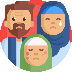 Migrant Users
Indirect Communication and coordination
Services providers
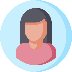 Services
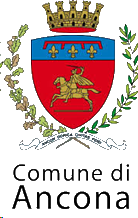 Women Users
myCicero
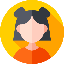 Youth Users
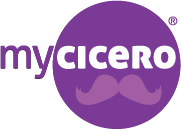 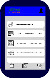 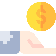 Low income Users
Direct Communication and coordination
Explore stakeholders & context (EXAMPLE)
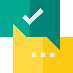 Feedbacks
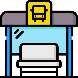 Conerobus
ENS
National Deaf Organization
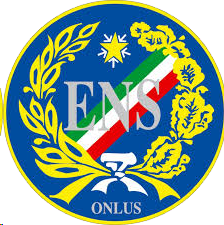 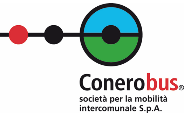 CISL
Italian Confederation of Labor Unions
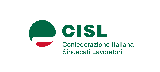 Services
UICI
Italian Union of the Blind and Visually Impaired
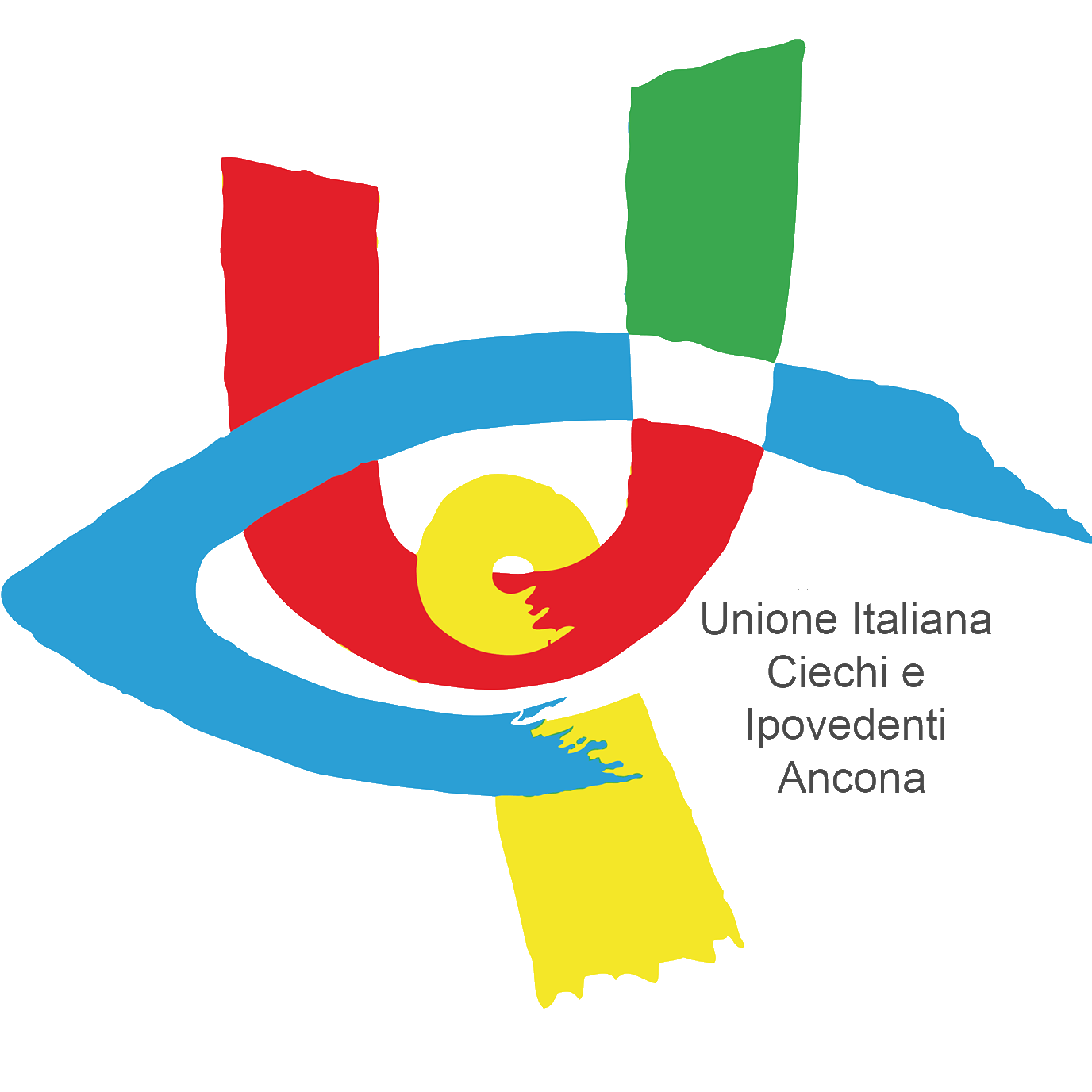 ?
Find out more about the DIGNITY pilot projects at https://www.dignity-project.eu/wp-content/uploads/2022/07/Dignity-Deliverable-3.3-final.pdf
[Speaker Notes: Further guidance for this activity is available at:
https://www.inclusivedesigntoolkit.com/transport_explore/#stake
WINDOWS users can hold down CTRL and click on the help icon in the bottom left-hand corner of the slide.]
PROJECT
 BOARD
Stakeholder map (adapted from DIGNITY pilot - Flanders)
MESO
MICRO
MACRO
EXAMPLES
 BOARD
User-centred policy
Vulnerable-to-exclusion end-users
Public mobility providers
Policy makers
Flemish government: Hoppincentrale
Cooperation
Information
Coordination
Depend on
Explore stakeholders & context (EXAMPLE)
End-users’ families, friends and other support groups & relationships
Private mobility providers
Cities and towns
15 local transport regions
Interest groups
Bus/taxi drivers, operators
Market players
?
Find out more about the DIGNITY pilot projects at https://www.dignity-project.eu/wp-content/uploads/2022/07/Dignity-Deliverable-3.3-final.pdf
[Speaker Notes: Further guidance for this activity is available at:
https://www.inclusivedesigntoolkit.com/transport_explore/#stake
WINDOWS users can hold down CTRL and click on the help icon in the bottom left-hand corner of the slide.]
PROJECT
 BOARD
Stakeholder influence (adapted from DIGNITY pilot - Tilburg bike project)
Low Interest and High Influence (satisfy)
Other members of the community from which participants are drawn and in which they live – in the past, attitudes towards cycling in this community have formed a barrier to the participants’ ability to access lessons
High Interest and High Influence (manage)
The City of Tilburg
Other authorities with some responsibility for cycling (infrastructure, etc.), such as the Province of Noord-Brabant
Existing and potential providers of mobility services (e.g,. Nextbike, Hopper)
EXAMPLES
 BOARD
Explore stakeholders & context (EXAMPLE)
Low Interest and Low Influence (monitor)
Other residents of Tilburg – attitudes and behaviour towards novice cyclists belonging to visible minority groups
High Interest and Low Influence (inform)
Participants: women learning to cycle
Participants: other women at risk of exclusion from mobility services
Social workers and other professionals working within these communities and liaising between them and other actors to address mobility poverty, etc.
?
Find out more about the DIGNITY pilot projects at https://www.dignity-project.eu/wp-content/uploads/2022/07/Dignity-Deliverable-3.3-final.pdf
[Speaker Notes: Further guidance for this activity is available at:
https://www.inclusivedesigntoolkit.com/transport_explore/#stake
WINDOWS users can hold down CTRL and click on the help icon in the bottom left-hand corner of the slide.]
PROJECT
 BOARD
Profile of workshop participants (adapted from DIGNITY pilot - Barcelona)
Participants were asked to position themselves in the room depending on where they saw themselves with regard to various variables.
LESS
MORE
EXAMPLES
 BOARD
52% consider they travel with normal, high or very high frequency
Mobility frequency
Engage with users (EXAMPLE)
38% considers themselves low- mid/low users of technology
Technology use
?
Find out more about the DIGNITY pilot projects at https://www.dignity-project.eu/wp-content/uploads/2022/07/Dignity-Deliverable-3.3-final.pdf
[Speaker Notes: Further guidance for this activity is available at:
https://www.inclusivedesigntoolkit.com/transport_explore/#engage
WINDOWS users can hold down CTRL and click on the help icon in the bottom left-hand corner of the slide.]
PROJECT
 BOARD
Overview of digital personas
Use of technology
Attitudes to technology
Competence with technology
Cluster size
Related cluster
Frequency of use
Range of activities
Desire to engage
Willingness to explore
EXAMPLES
 BOARD
Persona
Very low (0.5)
Very low
Very low
Very low
Very low
12%
12%
12%
1
Very low (2.0)
Very high
Moderate
Moderate
Low
3%
3%
3%
2
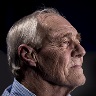 Derek
8%
8%
8%
3
Very low (2.5)
Very low
Very low
Moderate
Low
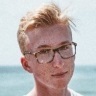 Joshua
9%
9%
9%
4
Low (4.0)
Low
Low
Low
Low
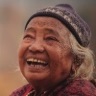 Ida
Understand user diversity (EXAMPLE)
6%
6%
6%
5
Low (4.0)
High
Moderate
Low
High
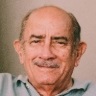 William
6%
6%
6%
6
Low (4.5)
Very high
Very high
High
High
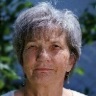 Nancy
7%
7%
7%
7
Moderate (6.0)
Moderate (6.0)
High
Moderate
Low
Low
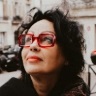 Maria
14%
14%
14%
8
Moderate (6.7)
Moderate (6.5)
High
High
Moderate
High
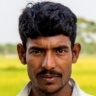 Kamal
2%
2%
2%
9
Moderate (7.0)
High (7.0)
Very low
Very low
Low
Moderate
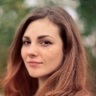 Anna
8%
8%
8%
10
High (7.1)
High (7.0)
High
Low
Low
High
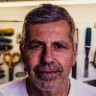 Robert
9%
9%
9%
11
High (7.6)
High (7.5)
Very high
Very high
High
Moderate
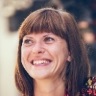 Laura
High (7.6)
High (7.5)
Very high
Very high
High
Very high
16%
12
?
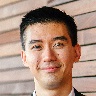 Eric
* More details on these personas are available at https://www.inclusivedesigntoolkit.com/digitalpersonas/. Willingness to explore refers to the willingness to explore an unfamiliar interface.
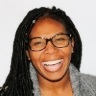 Sam
[Speaker Notes: Further guidance for this activity is available at:
https://www.inclusivedesigntoolkit.com/transport_explore/#diversity
WINDOWS users can hold down CTRL and click on the help icon in the bottom left-hand corner of the slide.]
PROJECT
 BOARD
Example of a digital persona
Derek
Use of technology*
Attitudes to technology*
Competence with technology*
is in cluster 1, which contains
12% of survey participants
Frequency of use
Range of activities
Desire to engage
Willingness to explore
EXAMPLES
 BOARD
Very low
Very low
(0.5/8)
Very low
Very low
Very low
Lifestyle
Derek is retired. His wife died a few years ago and he now lives alone. His daughter lives in the same town, and his son a couple of hours’ drive away. He has five grandchildren, the oldest of whom lives nearby and has two small children. He loves spending time with them whenever he can. He also enjoys spending time with friends, watching TV and following his local cricket team.
Physical and sensory capabilities
Uses reading glasses and finds it difficult to read without them. Needs to use a stick to walk, and struggles to walk long distances even with a stick. Derek can drive and also has a mobility scooter which he uses for shorter journeys. He takes pride in being independent.
Understand user diversity (EXAMPLE)
Competence with technology
Did not know what to do in any of the performance tests. He might have been able to guess one of them correctly but was too uncertain to give it a go.
Attitudes to technology
Tends to avoid using technology and doesn’t think that he would be any good at it. If he was not sure what to do on an interface, he would get stuck and stop using it rather than try out different things to see what would work.
Use of technology
Has not used a computer, smartphone or tablet device recently. His children tried to show him how to use a tablet so that he can use it to Skype them. But he got muddled and then gave up. He owns a basic mobile phone but only uses it in emergencies.
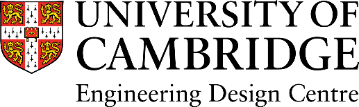 ?
The full set of personas like these are available at https://www.inclusivedesigntoolkit.com/digitalpersonas/. 
* These variables are described in more detail at the above link. Willingness to explore refers to the willingness to explore an unfamiliar interface.
[Speaker Notes: Further guidance for this activity is available at:
https://www.inclusivedesigntoolkit.com/transport_explore/#diversity
WINDOWS users can hold down CTRL and click on the help icon in the bottom left-hand corner of the slide.]
PROJECT
 BOARD
Description of a DRT user journey (adapted from DIGNITY pilot - Barcelona)
1. Booking process
2. Waiting for the bus
3. Validation and boarding
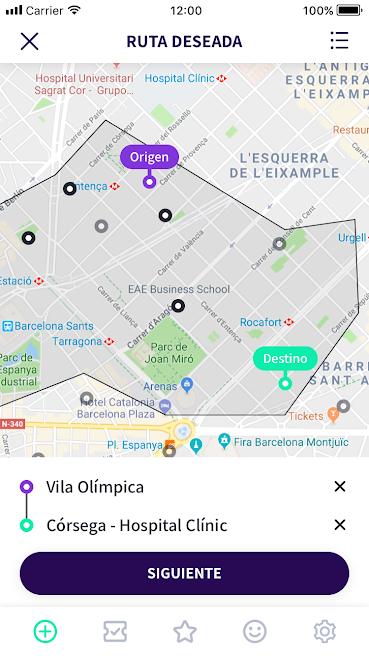 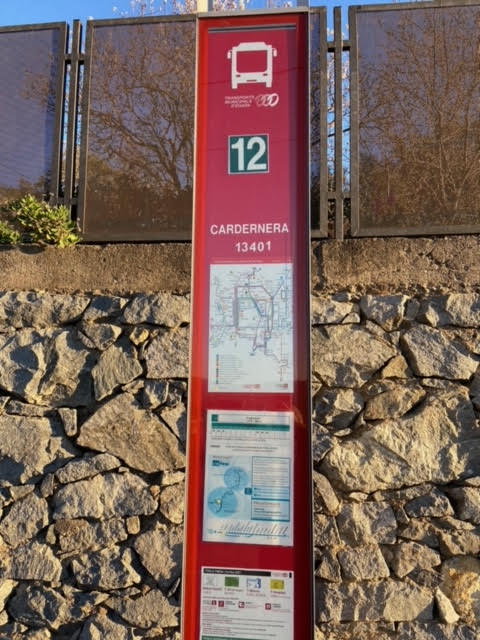 EXAMPLES
 BOARD
.
Examine user journeys (EXAMPLE)
When the user wants to request a trip, he/she indicates the origin of the trip, the destination, and the date. The system will provide different booking options with the most convenient combinations of stops and pick-up times. 
The user indicates the origin (an address or their position) and destination of their trip, as well as the day and the bus expedition they want to join. 
If the user wishes to make a booking for a closed expedition, they will be able to check the final route and schedule of the expedition and select one stop within the route.
It will be possible to cancel the booking at any time. There won’t be any penalty as long as it’s cancelled before the closure of the expedition route (15 min before departure).
Before the expedition starts, users receive a notification with the ETA. If users fail to be at the stop, they can be penalized.
If the booking was made via app, the user receives a notification with the ETA.
The user comes to the designated stop at the indicated time.
The user will be able to see in the app the itinerary that the bus will follow, as well as its location in real time.  
If the user doesn’t show up without previously cancelling the booking, and there is no one else at the requested stop, the system will penalize him/her. The third penalization may translate into a 30-day ban from the system.
If the user has not made a booking through the app during FLEX hours the bus driver won’t stop. Likewise, they will not be allowed to board if they have not made a booking.
When the bus arrives, the user hops on and pays with cash or validates his/her public transport pass. During the trip, the user will be able to follow the itinerary in real-time from both the bus display and his/her app.
The user gets in the bus and validates his/her physical ticket (integrated public transport card) in the machine.
Users can also buy a single ticket from the driver with cash.
Users can see the route, real time location and time to the next stop, in both the display monitor inside the bus, and the app on their smartphones.
?
Find out more about the DIGNITY pilot projects at https://www.dignity-project.eu/wp-content/uploads/2022/07/Dignity-Deliverable-3.3-final.pdf
[Speaker Notes: Further guidance for this activity is available at:
https://www.inclusivedesigntoolkit.com/transport_explore/#journey
WINDOWS users can hold down CTRL and click on the help icon in the bottom left-hand corner of the slide.]
PROJECT
 BOARD
Insights from user workshop (adapted from DIGNITY pilot - Barcelona)
Barriers in public transport
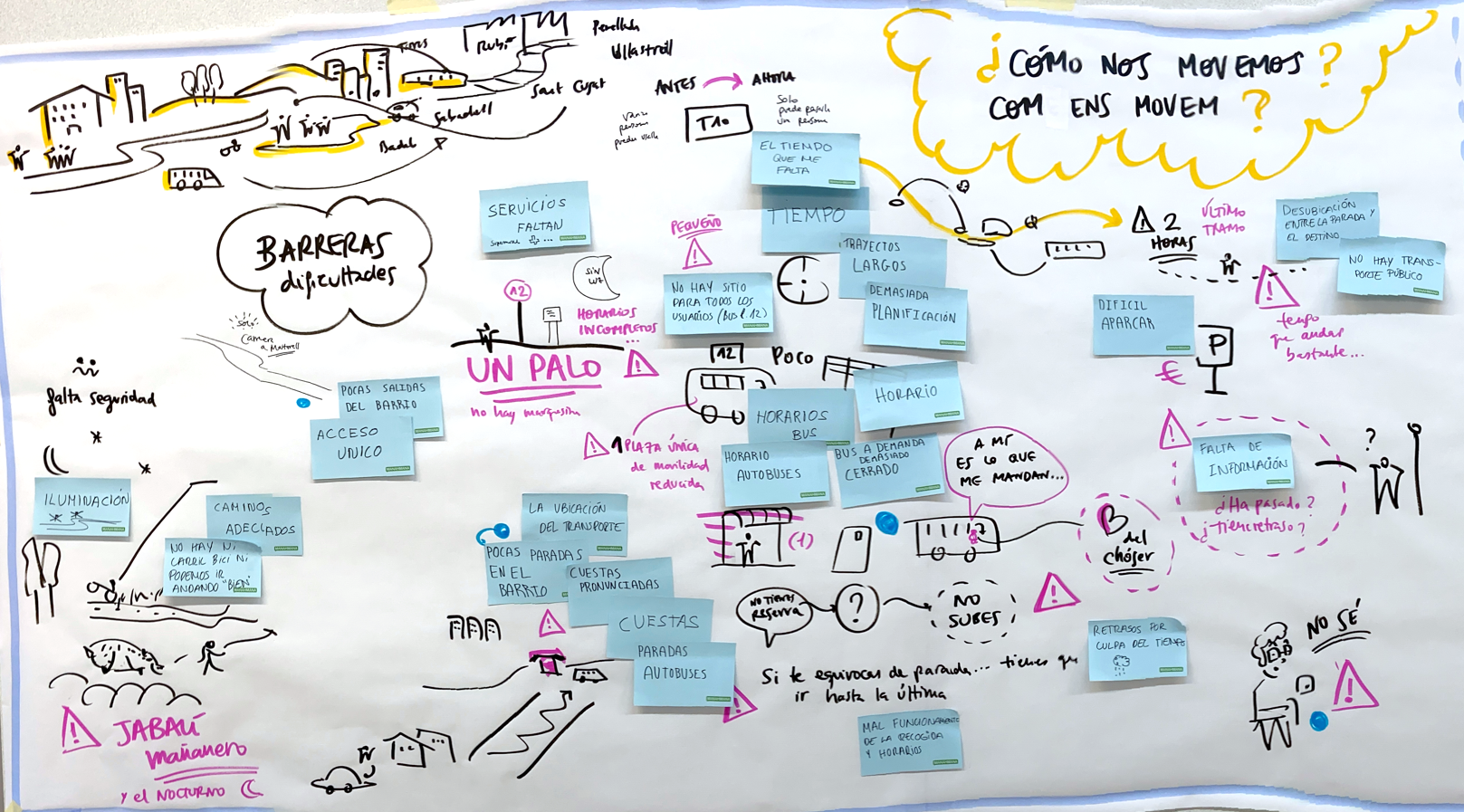 Limited bus schedule
Hours on demand are too limited
Booking requires too much planning
If you have not made a reservation you are not allowed to get on the bus

Public transport coverage and service
There are few bus stops in the neighbourhood
Have to do a lot of walking in the first/ last mile.
Seats available on the bus
Time delays

 Urban barriers
Only one access road to and from the neighbourhood
Steep slopes, uneven paths and sidewalks
There is no bike lane
Security - lack of lighting

Digital competence:
Some users do not have enough knowledge about technology. (There are a large number of elderly people in the neighbourhood.)

Lack of information:
No info on the time left for the bus to arrive or indication it has already passed
Lack of information is especially pronounced with complex logistics, e.g. more than 1 destination (relevant for schools)
EXAMPLES
 BOARD
Examine user journeys (EXAMPLE)
Interesting remarks:
72% of participants state that they use the car at least once for their daily trips (as drivers or travellers). When asked why they do not use public transport, they comment that they would be willing to use it if it were easier. Many states they are interested in reducing their car dependency for sustainability, convenience (parking is a hassle) and economic reasons (cost of gas).
60% have a car permit
60% of participants state that they use PT in combination with the car
Older women don’t move much because it is difficult – (i) topographic barriers: the neighbourhood has many slopes, (ii) situational barriers (e.g. her husband’s car permit was taken because of their age) – Gender dependency
Younger participants depend on their parents to take them with the car because it’s complicated/ not safe to use public transport – Car dependency
Yong, male participants use technology more often. 
Even if they use technology, women (young and older) have a lower self-perception of their digital skills
?
Find out more about the DIGNITY pilot projects at https://www.dignity-project.eu/wp-content/uploads/2022/07/Dignity-Deliverable-3.3-final.pdf
[Speaker Notes: Further guidance for this activity is available at:
https://www.inclusivedesigntoolkit.com/transport_explore/#journey
WINDOWS users can hold down CTRL and click on the help icon in the bottom left-hand corner of the slide.]
PROJECT
 BOARD
Stakeholder wants & needs (inspired by the DIGNITY pilots)
EXAMPLES
 BOARD
Capture wants & needs (EXAMPLE)
?
Find out more about the DIGNITY pilot projects at https://www.dignity-project.eu/wp-content/uploads/2022/07/Dignity-Deliverable-3.3-final.pdf
[Speaker Notes: Further guidance for this activity is available at:
https://www.inclusivedesigntoolkit.com/transport_explore/#needs 
WINDOWS users can hold down CTRL and click on the help icon in the bottom left-hand corner of the slide.]
PROJECT
 BOARD
Plan for co-creation workshop (adapted from DIGNITY pilot - Barcelona)
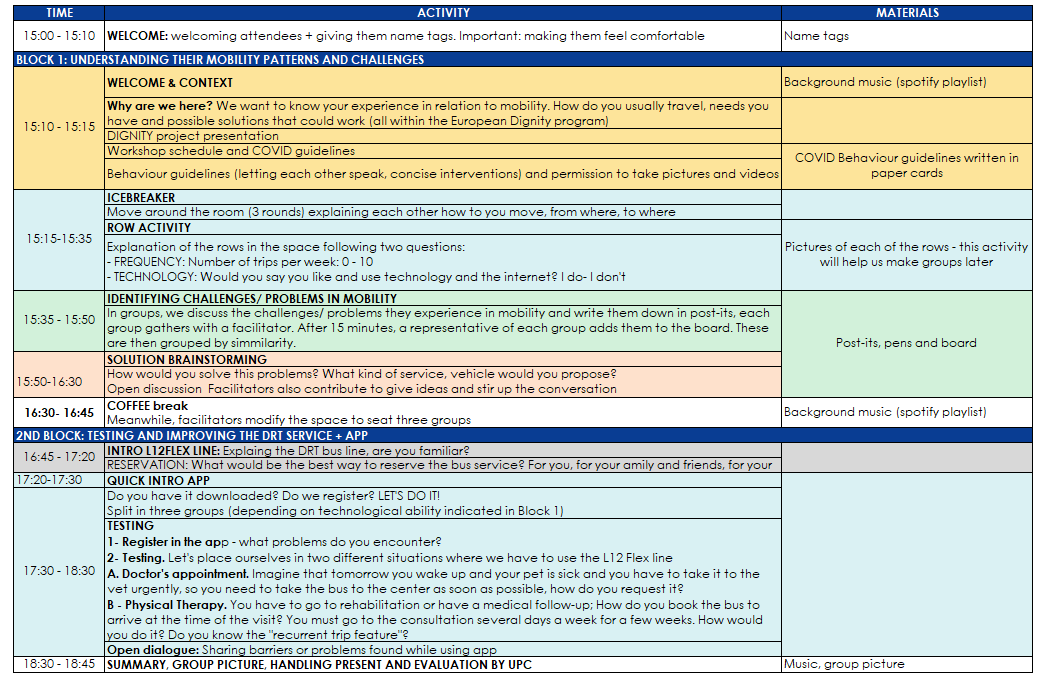 EXAMPLES
 BOARD
Involve users (EXAMPLE)
?
Find out more about the DIGNITY pilot projects at https://www.dignity-project.eu/wp-content/uploads/2022/07/Dignity-Deliverable-3.3-final.pdf
[Speaker Notes: Further guidance for this activity is available at:
https://www.inclusivedesigntoolkit.com/transport_create/#involve_users
WINDOWS users can hold down CTRL and click on the help icon in the bottom left-hand corner of the slide.]
PROJECT
 BOARD
Co-creation workshop participants (adapted from DIGNITY pilot - Barcelona)
EXAMPLES
 BOARD
Involve users (EXAMPLE)
?
Find out more about the DIGNITY pilot projects at https://www.dignity-project.eu/wp-content/uploads/2022/07/Dignity-Deliverable-3.3-final.pdf
[Speaker Notes: Further guidance for this activity is available at:
https://www.inclusivedesigntoolkit.com/transport_create/#involve_users
WINDOWS users can hold down CTRL and click on the help icon in the bottom left-hand corner of the slide.]
PROJECT
 BOARD
Plans for involving transport service providers (adapted from DIGNITY pilot - Barcelona)
EXAMPLES
 BOARD
Involve service providers (EXAMPLE)
?
Find out more about the DIGNITY pilot projects at https://www.dignity-project.eu/wp-content/uploads/2022/07/Dignity-Deliverable-3.3-final.pdf
[Speaker Notes: Further guidance for this activity is available at:
https://www.inclusivedesigntoolkit.com/transport_create/#involve_providers
WINDOWS users can hold down CTRL and click on the help icon in the bottom left-hand corner of the slide.]
PROJECT
 BOARD
Infrastructure improvement ideas (adapted from DIGNITY pilot - Ancona)
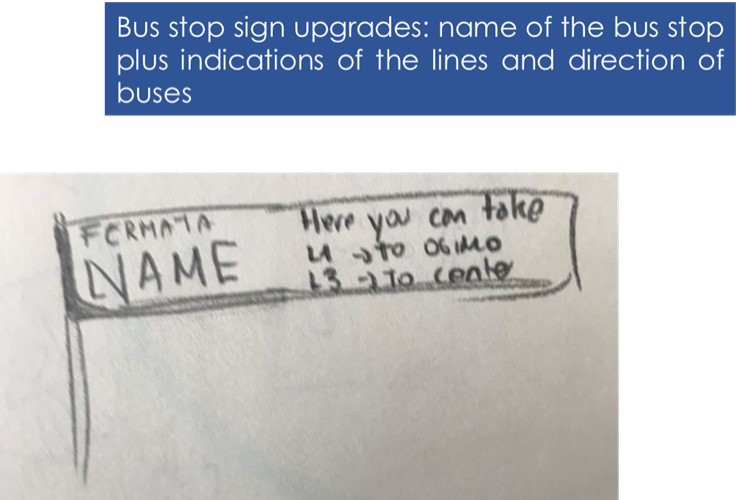 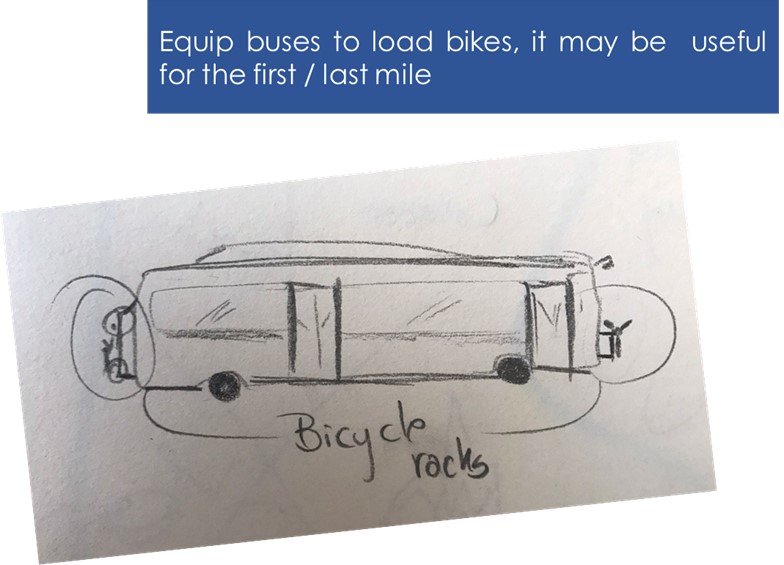 Improve the hub connection by setting bus stops close to parking areas, also including parking for bikes in a way to incentivize the use of public transport as a main back of the system
EXAMPLES
 BOARD
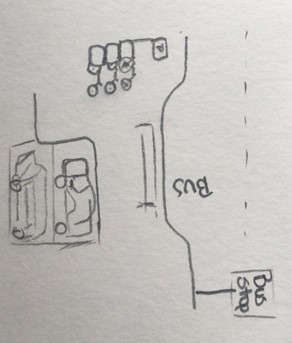 Stimulate ideas (EXAMPLE)
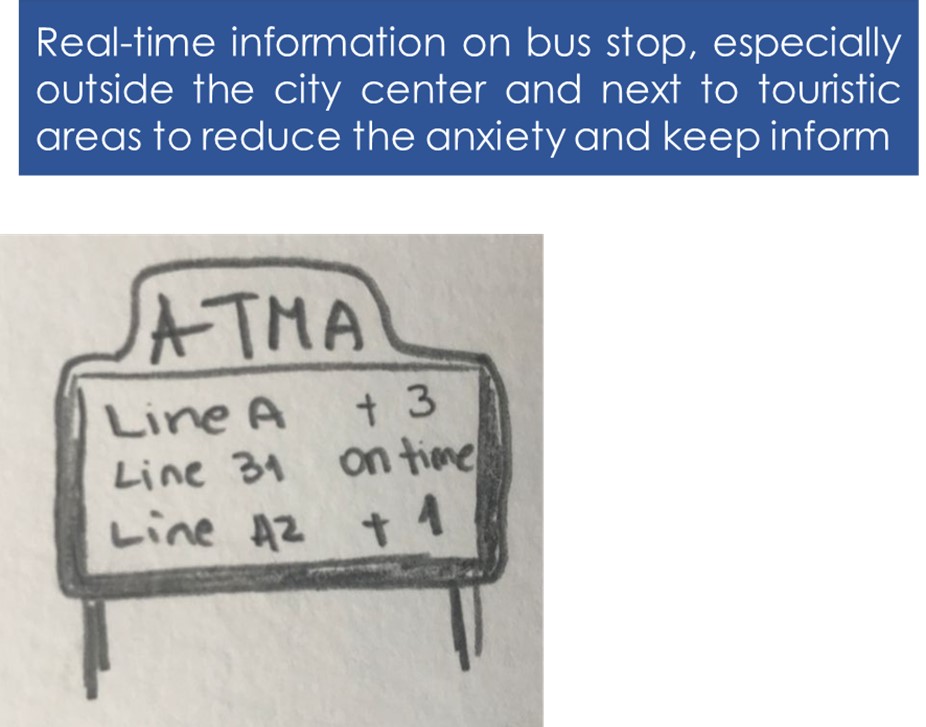 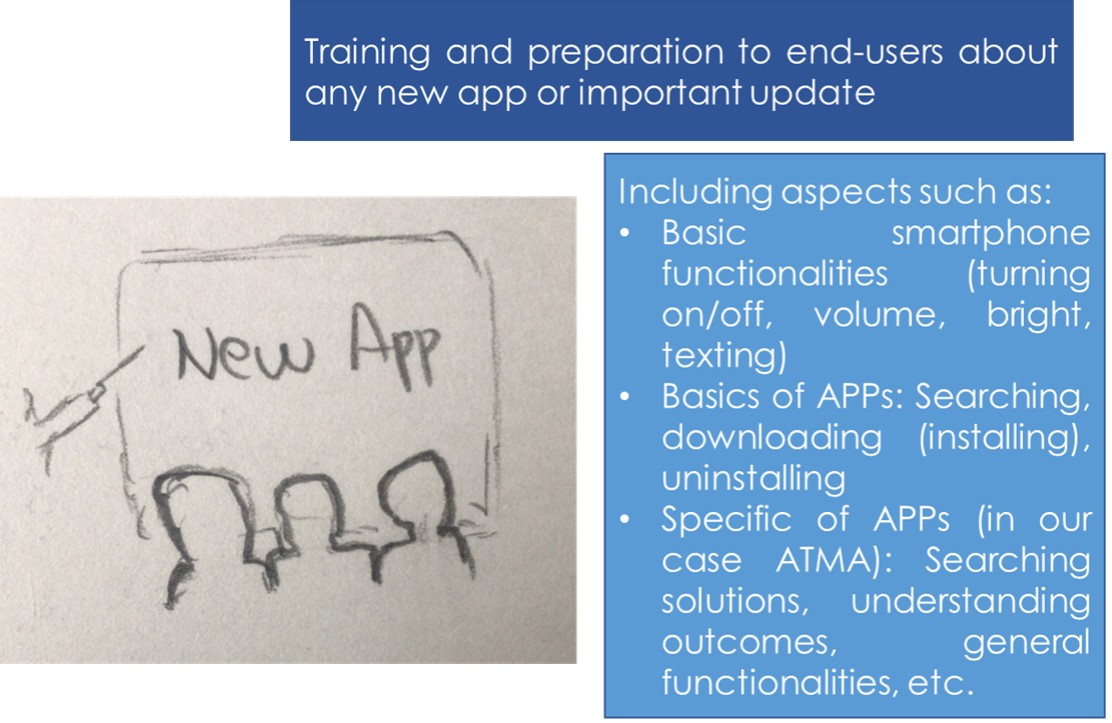 ?
Find out more about the DIGNITY pilot projects at https://www.dignity-project.eu/wp-content/uploads/2022/07/Dignity-Deliverable-3.3-final.pdf
[Speaker Notes: Further guidance for this activity is available at:
https://www.inclusivedesigntoolkit.com/transport_create/#stimulate
WINDOWS users can hold down CTRL and click on the help icon in the bottom left-hand corner of the slide.]
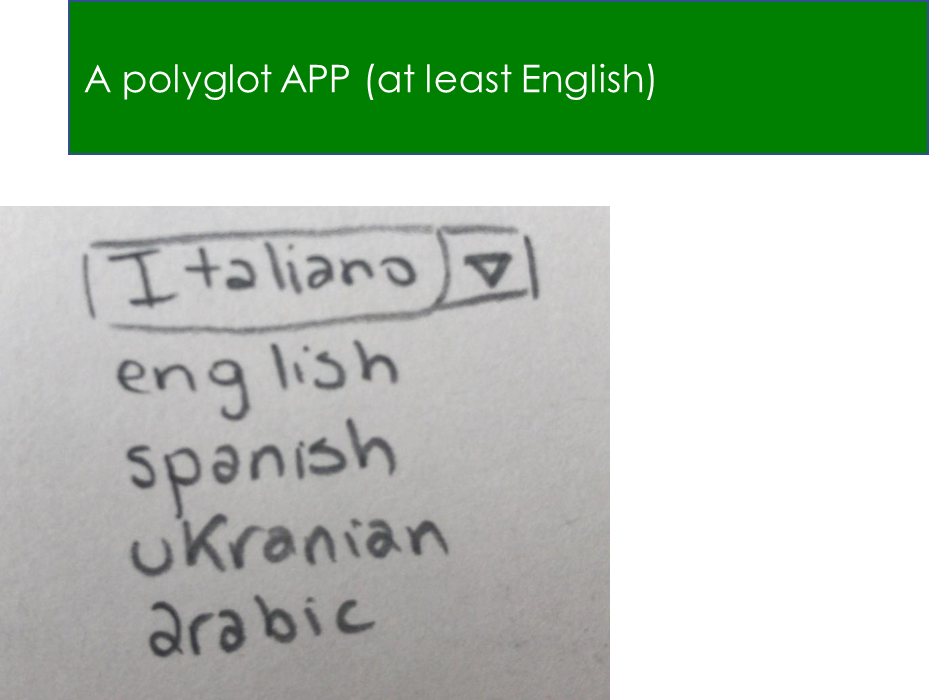 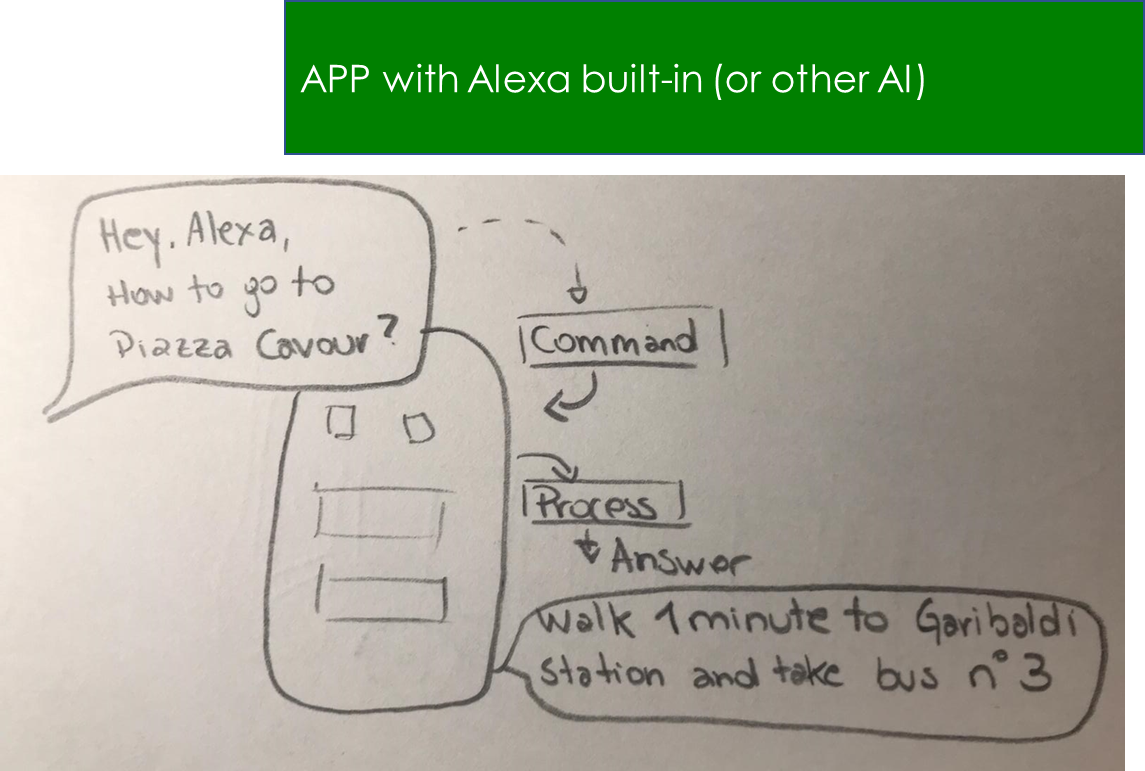 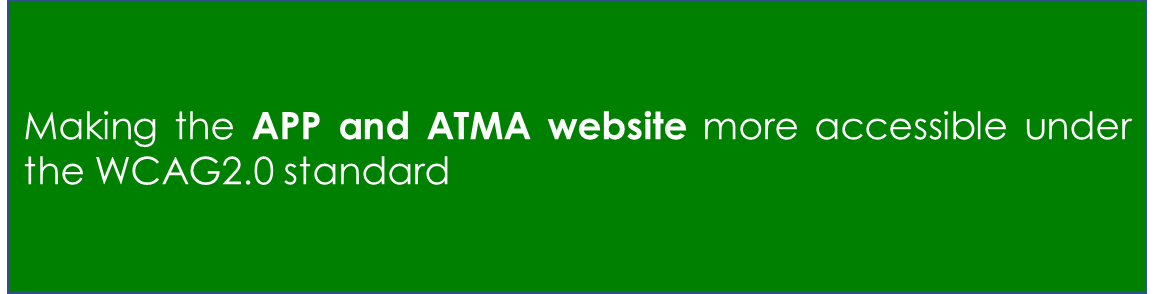 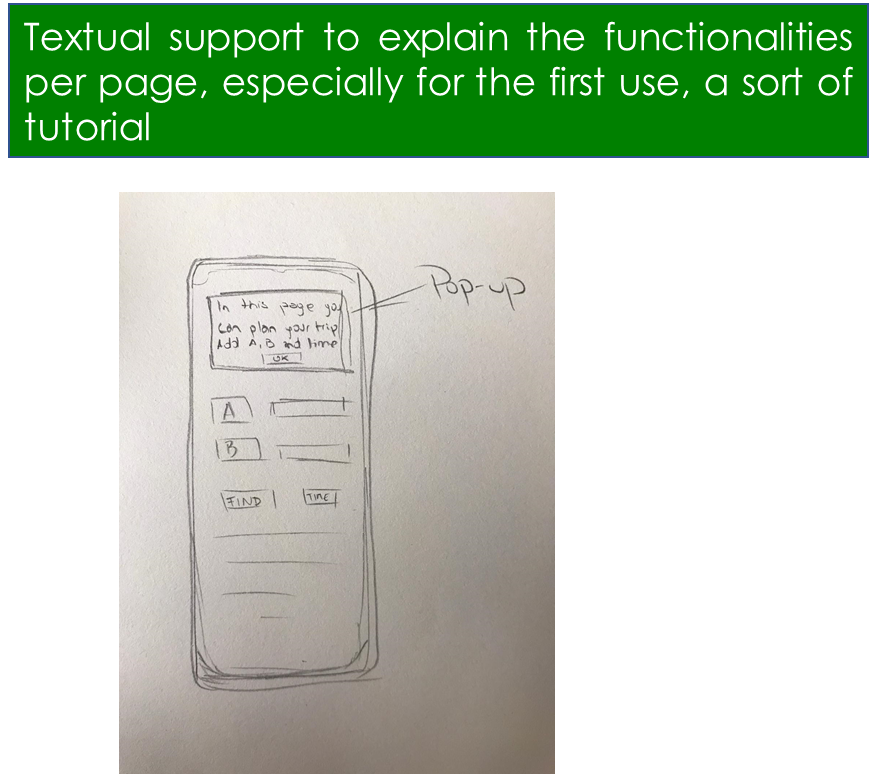 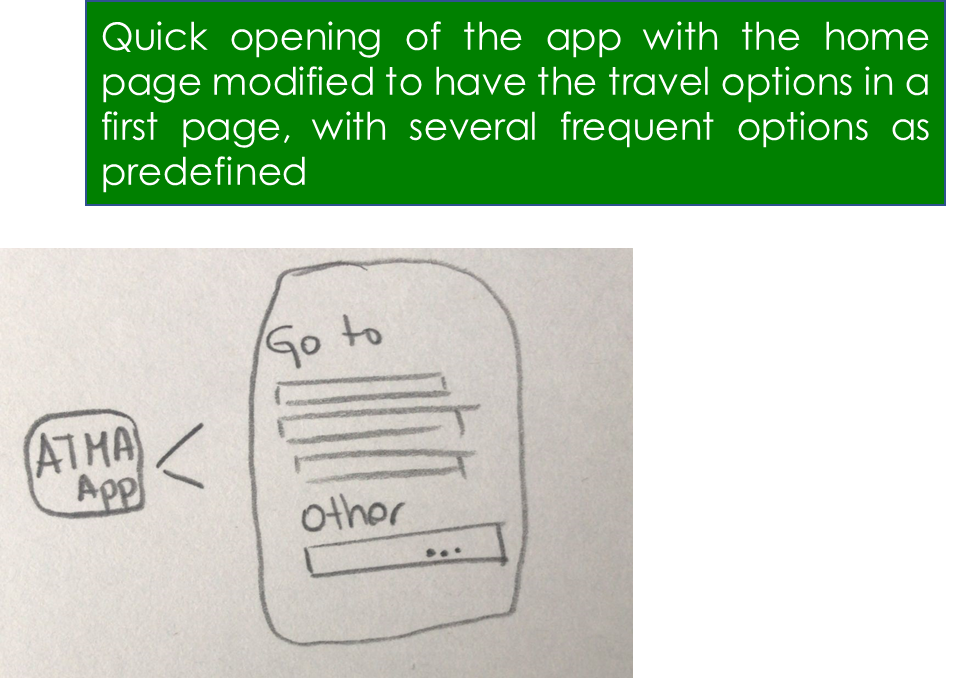 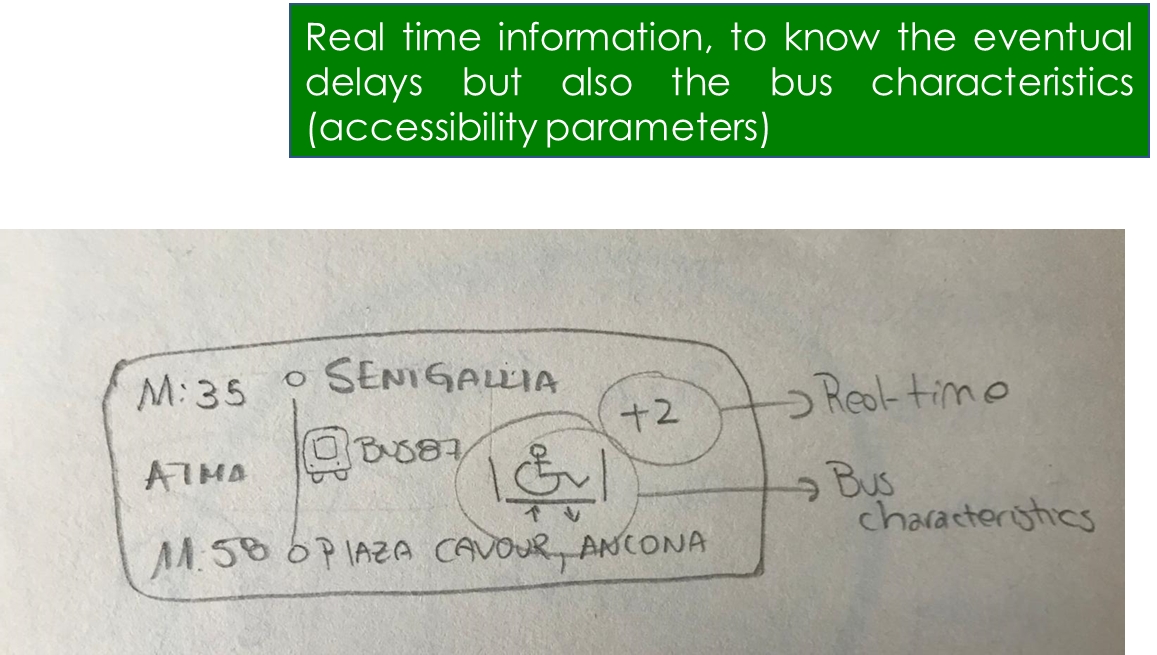 PROJECT
 BOARD
Ideas for improving app/website (adapted from DIGNITY pilot - Ancona)
EXAMPLES
 BOARD
Stimulate ideas (EXAMPLE)
?
Find out more about the DIGNITY pilot projects at https://www.dignity-project.eu/wp-content/uploads/2022/07/Dignity-Deliverable-3.3-final.pdf
[Speaker Notes: Further guidance for this activity is available at:
https://www.inclusivedesigntoolkit.com/transport_create/#stimulate
WINDOWS users can hold down CTRL and click on the help icon in the bottom left-hand corner of the slide.]
PROJECT
 BOARD
Improving real-time information at the bus stop (adapted from DIGNITY pilot - Flanders)
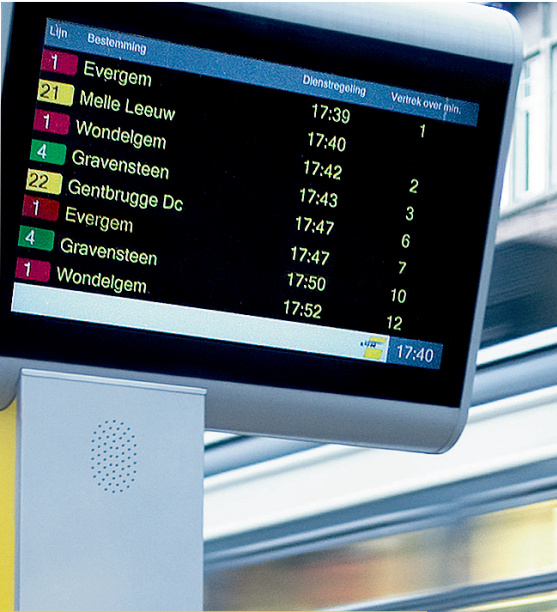 EXAMPLES
 BOARD
Connections between the public transport
Possible delays
Possible detours



Real-time information was perceived as important for elderly people who don’t have a smartphone or don’t know how to use it or can’t use it because of their disability. 

This real-time information is currently mainly provided at the stations, but not at the stops further away or at main (tourist) points.
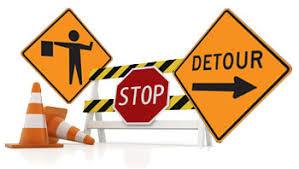 Develop & refine ideas (EXAMPLE)
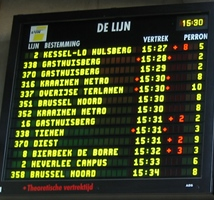 ?
Find out more about the DIGNITY pilot projects at https://www.dignity-project.eu/wp-content/uploads/2022/07/Dignity-Deliverable-3.3-final.pdf
[Speaker Notes: Further guidance for this activity is available at:
https://www.inclusivedesigntoolkit.com/transport_create/#develop_ideas
WINDOWS users can hold down CTRL and click on the help icon in the bottom left-hand corner of the slide.]
PROJECT
 BOARD
Improving wheelchair ramps (adapted from DIGNITY pilot - Flanders)
Provision of wheelchair ramps should be included in tenders so that people with a wheelchair or disability can travel independently
EXAMPLES
 BOARD
Develop & refine ideas (EXAMPLE)
Challenge: height of the platforms
?
Find out more about the DIGNITY pilot projects at https://www.dignity-project.eu/wp-content/uploads/2022/07/Dignity-Deliverable-3.3-final.pdf
[Speaker Notes: Further guidance for this activity is available at:
https://www.inclusivedesigntoolkit.com/transport_create/#develop_ideas
WINDOWS users can hold down CTRL and click on the help icon in the bottom left-hand corner of the slide.]
PROJECT
 BOARD
Virtual bus stops (adapted from DIGNITY pilot - Barcelona)
EXAMPLES
 BOARD
Virtual stops
Through an app users ask the bus to stop where they want. In effect, they can create stops near their homes.
These stops are not fixed and can change according to user’s needs.
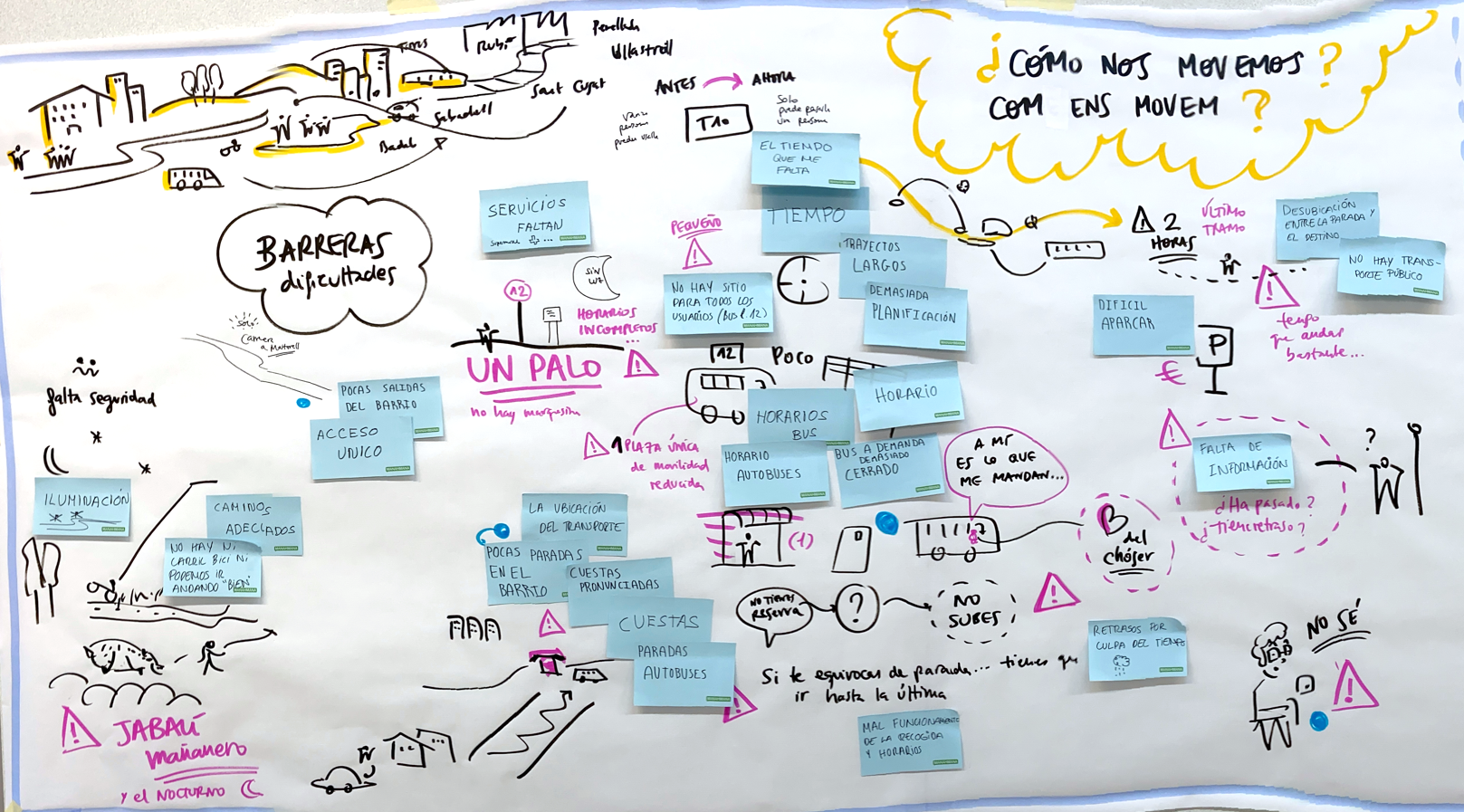 Develop & refine ideas (EXAMPLE)
“Having virtual stops would prevent us from climbing up and down big slopes”
?
Find out more about the DIGNITY pilot projects at https://www.dignity-project.eu/wp-content/uploads/2022/07/Dignity-Deliverable-3.3-final.pdf
[Speaker Notes: Further guidance for this activity is available at:
https://www.inclusivedesigntoolkit.com/transport_create/#develop_ideas
WINDOWS users can hold down CTRL and click on the help icon in the bottom left-hand corner of the slide.]
PROJECT
 BOARD
Proposal for a transport information telephone service (adapted from DIGNITY pilot – Tilberg elderly)
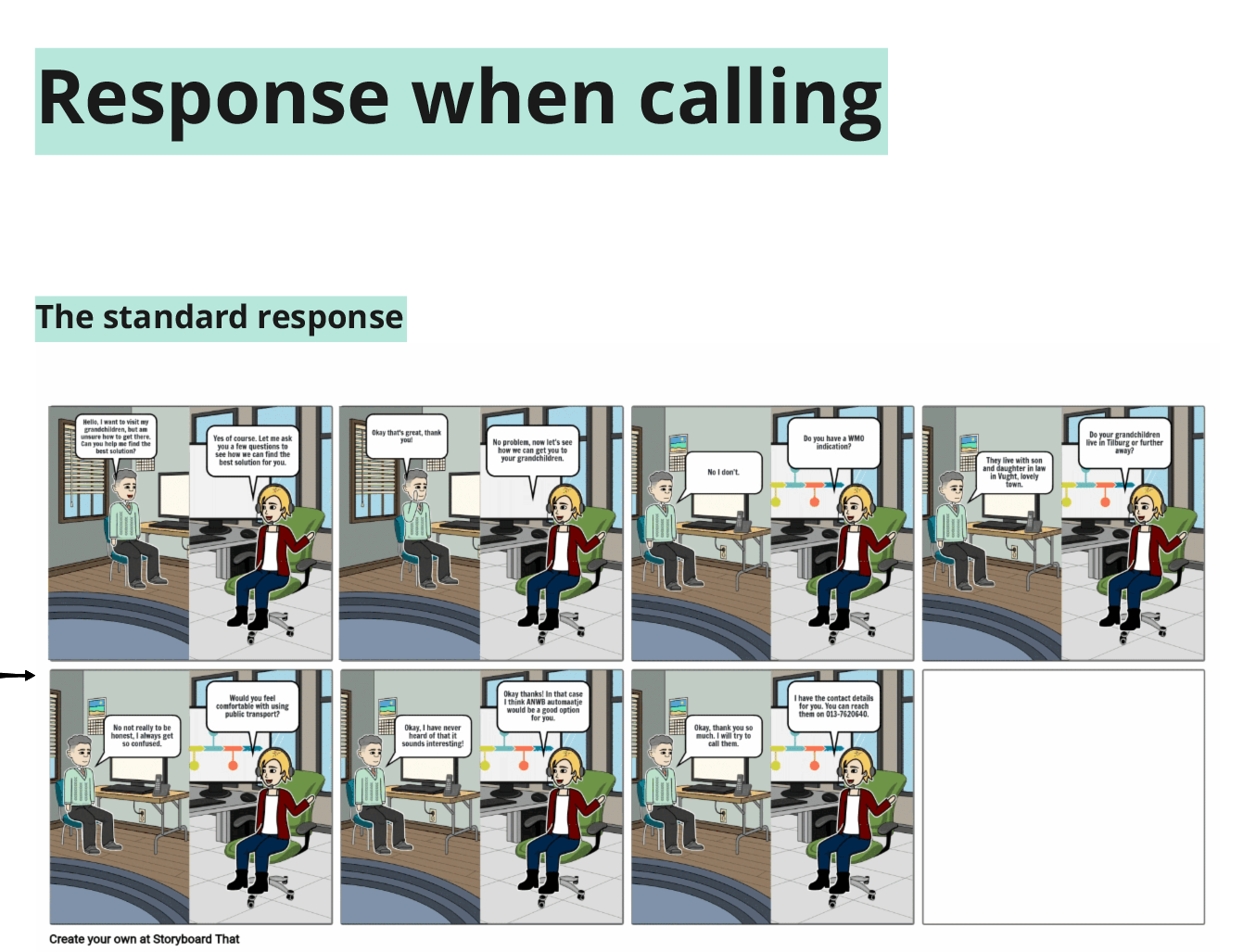 EXAMPLES
 BOARD
Make storyboards or prototypes (EXAMPLE)
?
Find out more about the DIGNITY pilot projects at https://www.dignity-project.eu/wp-content/uploads/2022/07/Dignity-Deliverable-3.3-final.pdf
[Speaker Notes: Further guidance for this activity is available at:
https://www.inclusivedesigntoolkit.com/transport_create/#storyboards
WINDOWS users can hold down CTRL and click on the help icon in the bottom left-hand corner of the slide.]
PROJECT
 BOARD
Proposed modifications to a transport booking app (adapted from DIGNITY pilot - Barcelona)
Proposed additional steps
Existing
BOOKING
EXAMPLES
 BOARD
Issues:
The booking process does not include all the info needed. Users would like a step-by-step booking process which includes all the information related to the service, such as:
Time: Pick time with info on timetables (distinguishing flexible and fixed hours)
Travellers: Number of people travelling
Wheelchair/ baby cart
Pets are allowed/ not
Trip frequency: Calendar option to book repeated trips (repeat every x day). There is currently a similar option but it is not clear, it just saves the trip and does not let you book once a week, etc
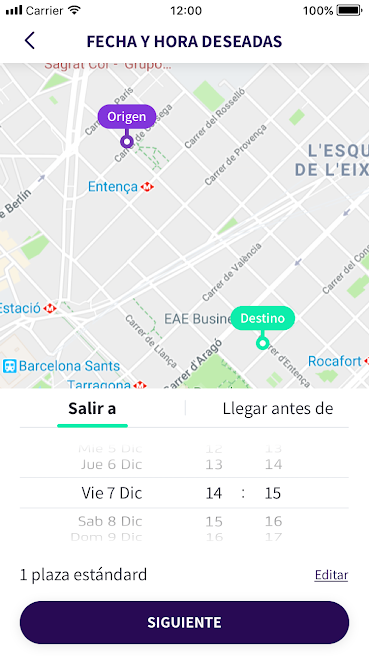 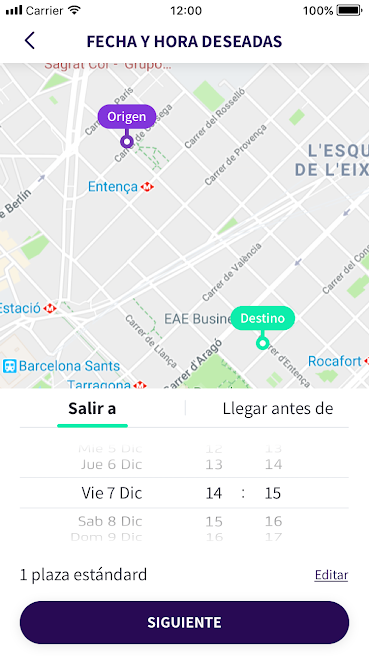 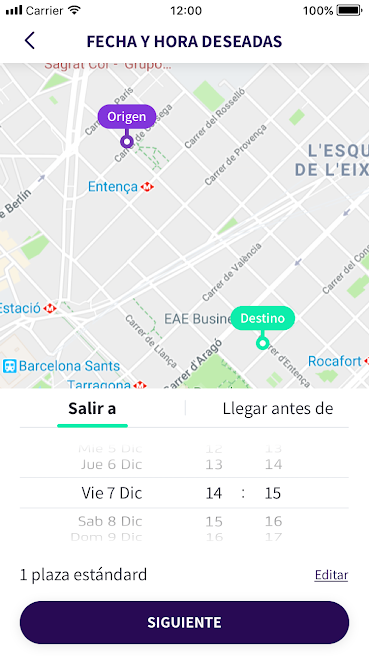 FIXED AND ON-DEMAND SLOTS
TRAVELLERS
SELECT TIME AND DATE
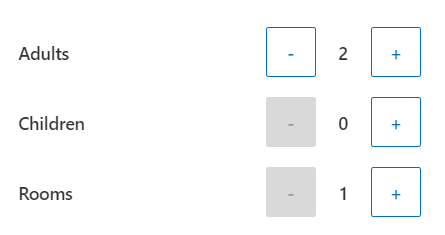 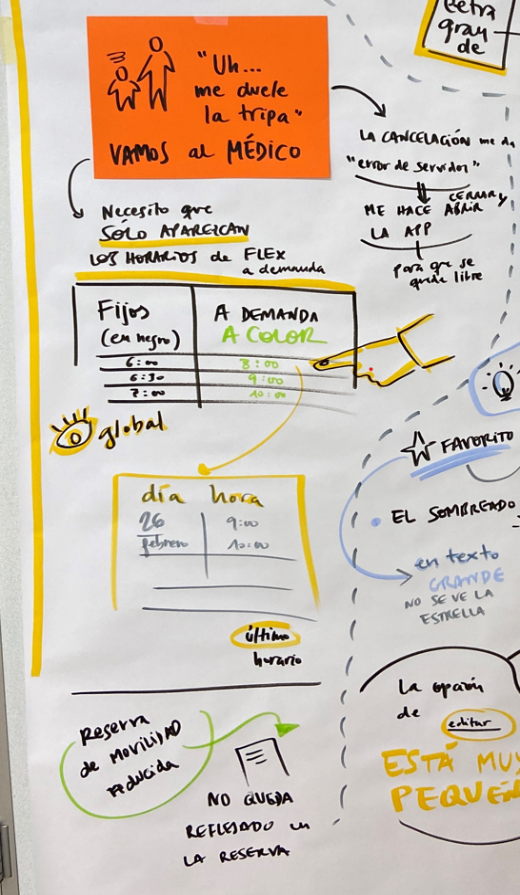 Wheelchair
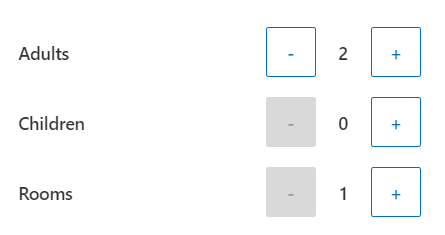 Make storyboards or prototypes (EXAMPLE)
TRIP FREQUENCY
Pets
TRIP FREQUENCY
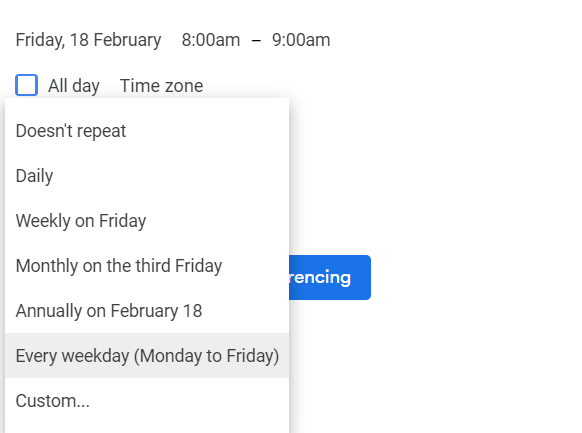 E.g., The option for adding a wheelchair is not very clear
?
Find out more about the DIGNITY pilot projects at https://www.dignity-project.eu/wp-content/uploads/2022/07/Dignity-Deliverable-3.3-final.pdf
[Speaker Notes: Further guidance for this activity is available at:
https://www.inclusivedesigntoolkit.com/transport_create/#storyboards
WINDOWS users can hold down CTRL and click on the help icon in the bottom left-hand corner of the slide.]
PROJECT
 BOARD
Initial proposals for success criteria for a transport app (adapted from DIGNITY pilot - Ancona)
EXAMPLES
 BOARD
Agree success criteria (EXAMPLE)
?
Find out more about the DIGNITY pilot projects at https://www.dignity-project.eu/wp-content/uploads/2022/07/Dignity-Deliverable-3.3-final.pdf
[Speaker Notes: Further guidance for this activity is available at:
https://www.inclusivedesigntoolkit.com/transport_evaluate/#criteria
WINDOWS users can hold down CTRL and click on the help icon in the bottom left-hand corner of the slide.]
PROJECT
 BOARD
Results of a regional user journey survey (adapted from DIGNITY pilot - Ancona)
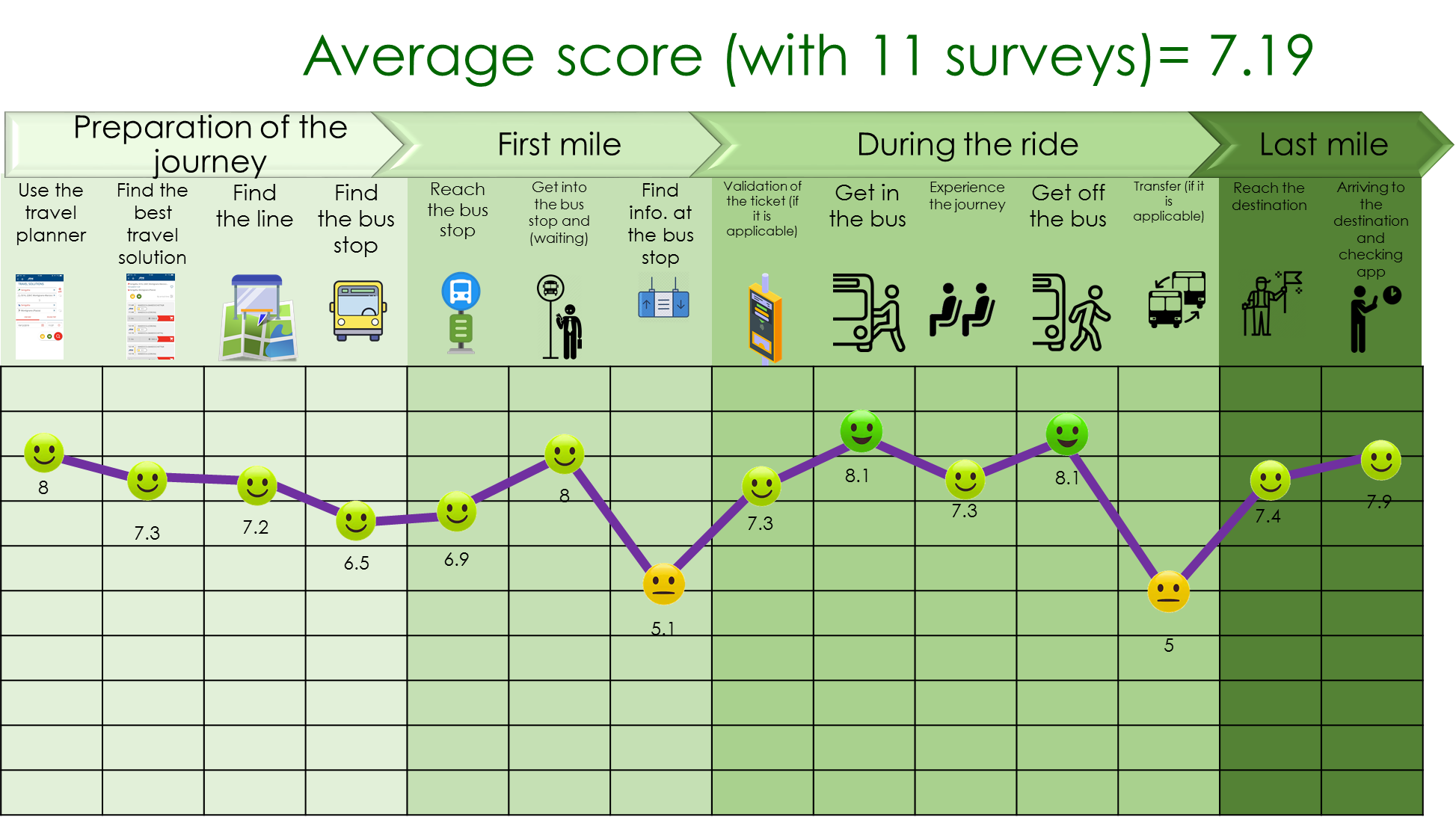 EXAMPLES
 BOARD
Gather user feedback (EXAMPLE)
?
Find out more about the DIGNITY pilot projects at https://www.dignity-project.eu/wp-content/uploads/2022/07/Dignity-Deliverable-3.3-final.pdf
[Speaker Notes: Further guidance for this activity is available at:
https://www.inclusivedesigntoolkit.com/transport_evaluate/#user_feedback
WINDOWS users can hold down CTRL and click on the help icon in the bottom left-hand corner of the slide.]
PROJECT
 BOARD
User testing of transport app  (adapted from DIGNITY pilot - Barcelona)
EXAMPLES
 BOARD
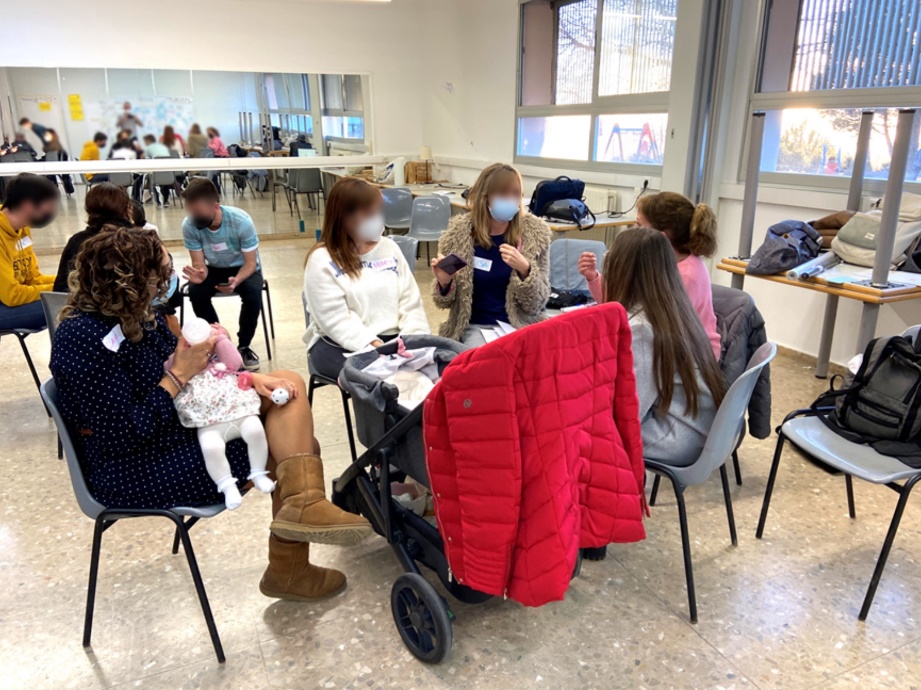 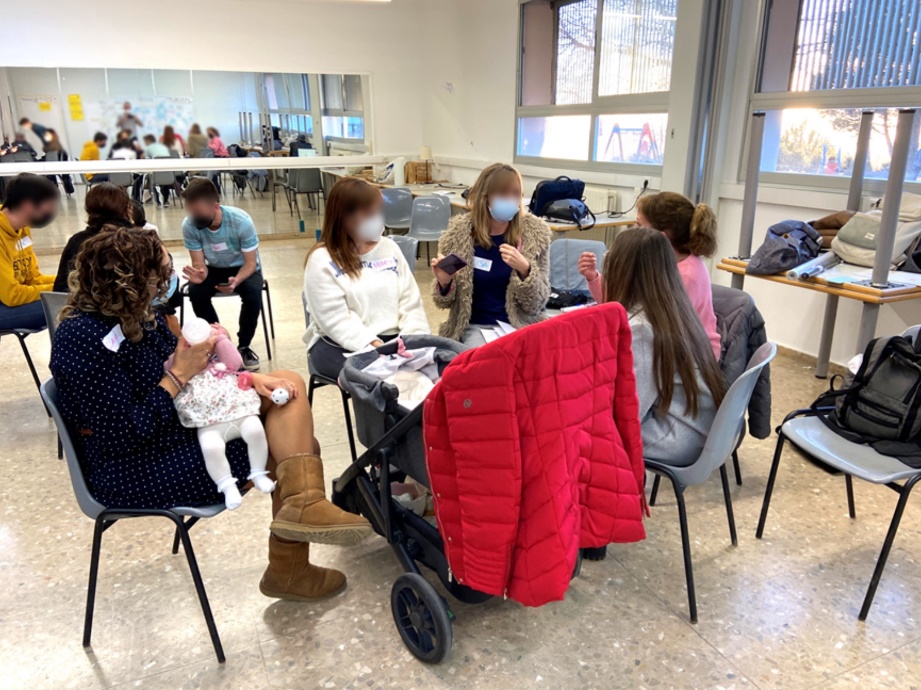 Gather user feedback (EXAMPLE)
Low tech group
Mid tech group
High tech group
?
Find out more about the DIGNITY pilot projects at https://www.dignity-project.eu/wp-content/uploads/2022/07/Dignity-Deliverable-3.3-final.pdf
[Speaker Notes: Further guidance for this activity is available at:
https://www.inclusivedesigntoolkit.com/transport_evaluate/#user_feedback
WINDOWS users can hold down CTRL and click on the help icon in the bottom left-hand corner of the slide.]
PROJECT
 BOARD
Visual accessibility audit (made up example)
The following made up example was produced by the University of Cambridge, Engineering Design Centre, to show visual accessibility issues that we commonly find during our consultancy services.
EXAMPLES
 BOARD
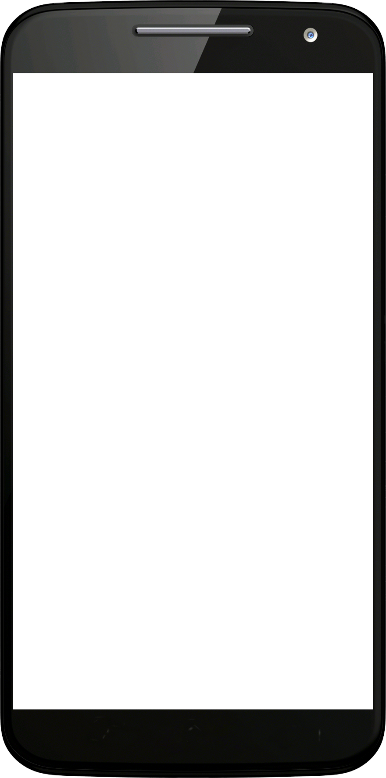 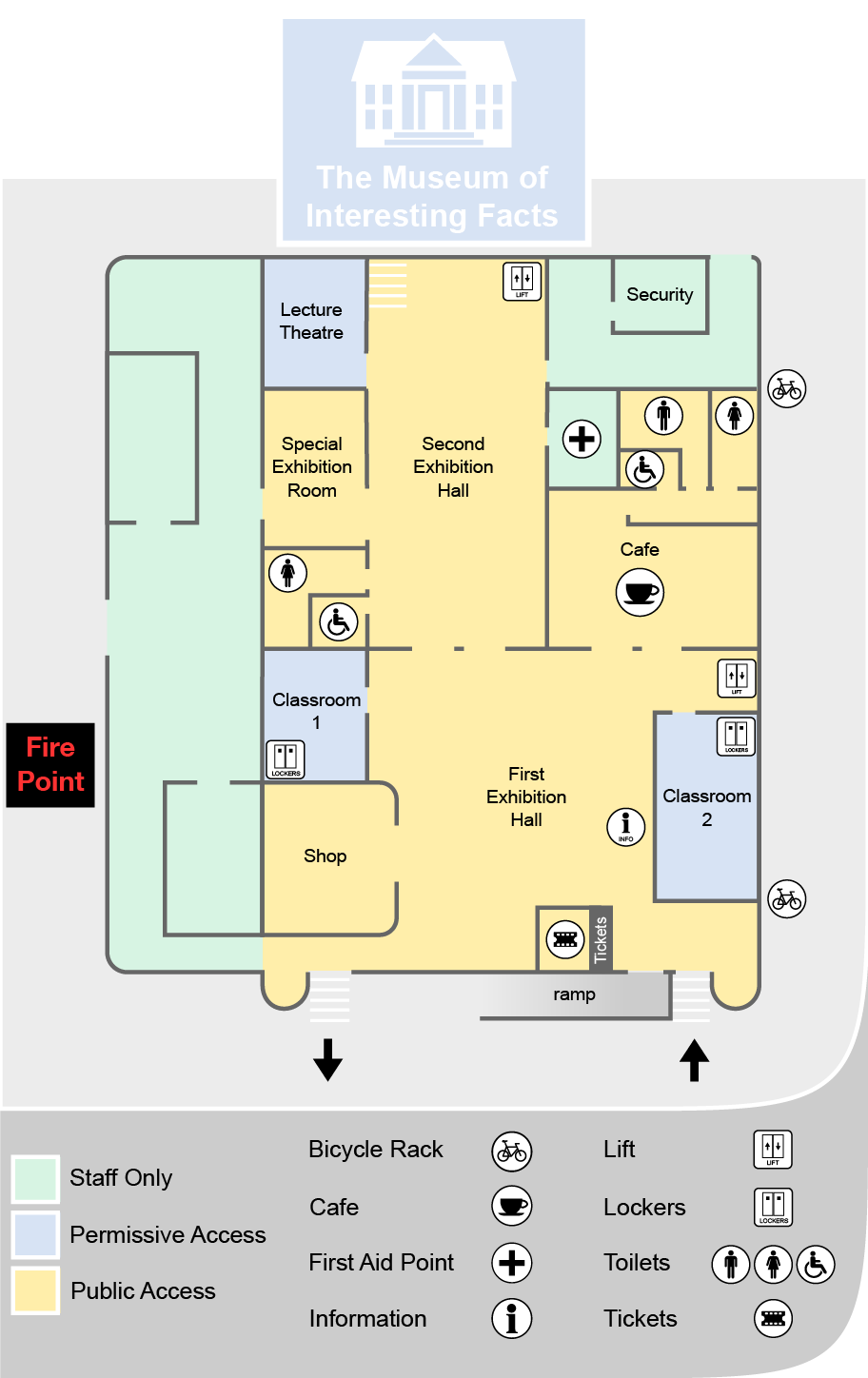 This text is too low contrast. The contrast ratio is 1.3:1, but WCAG contrast guidelines require a minimum of 4.5:1 (https://www.w3.org/WAI/WCAG21/Understanding/contrast-minimum.html).
Gather expert feedback (EXAMPLE)
When viewed with simulated impairment to the red-sensitive cones (commonly known as colour-blindness), this text becomes almost impossible to see, it looks like this:
These details on these icons are too small, and they are too similar to each other. Visual details should pass Clari-Fi Check Level AAA, and these fail. (https://clarifi.inclusivedesigntoolkit.com)
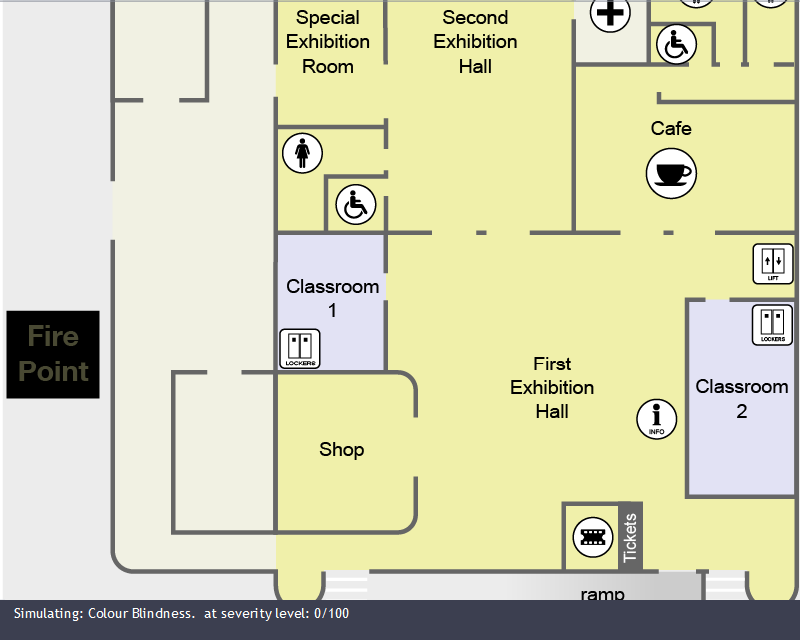 ?
[Speaker Notes: Further guidance for this activity is available at:
https://www.inclusivedesigntoolkit.com/transport_evaluate/#expert_feedback
WINDOWS users can hold down CTRL and click on the help icon in the bottom left-hand corner of the slide.]
PROJECT
 BOARD
Population exclusion estimates (derived from DIGNITY German & Italian surveys)
Estimates of the exclusion associated with different kinds of services that are commonly involved in digital mobility services. The exclusion values are based on the DIGNITY Germany dataset (1010 participants), and the DIGNITY Italian dataset (1002 participants).
EXAMPLES
 BOARD
Estimate exclusion (EXAMPLE)
[1] The description of the excluded survey participants reflects the most relevant responses available within the survey.

[2] Exclusion is expressed as a weighted percentage of valid responses to the variable(s) involved in the calculation.
?
Find out more about the DIGNITY surveys at https://www.inclusivedesigntoolkit.com/tools_surveys/
[Speaker Notes: Further guidance for this activity is available at:
https://www.inclusivedesigntoolkit.com/transport_evaluate/#exclusion
WINDOWS users can hold down CTRL and click on the help icon in the bottom left-hand corner of the slide.]